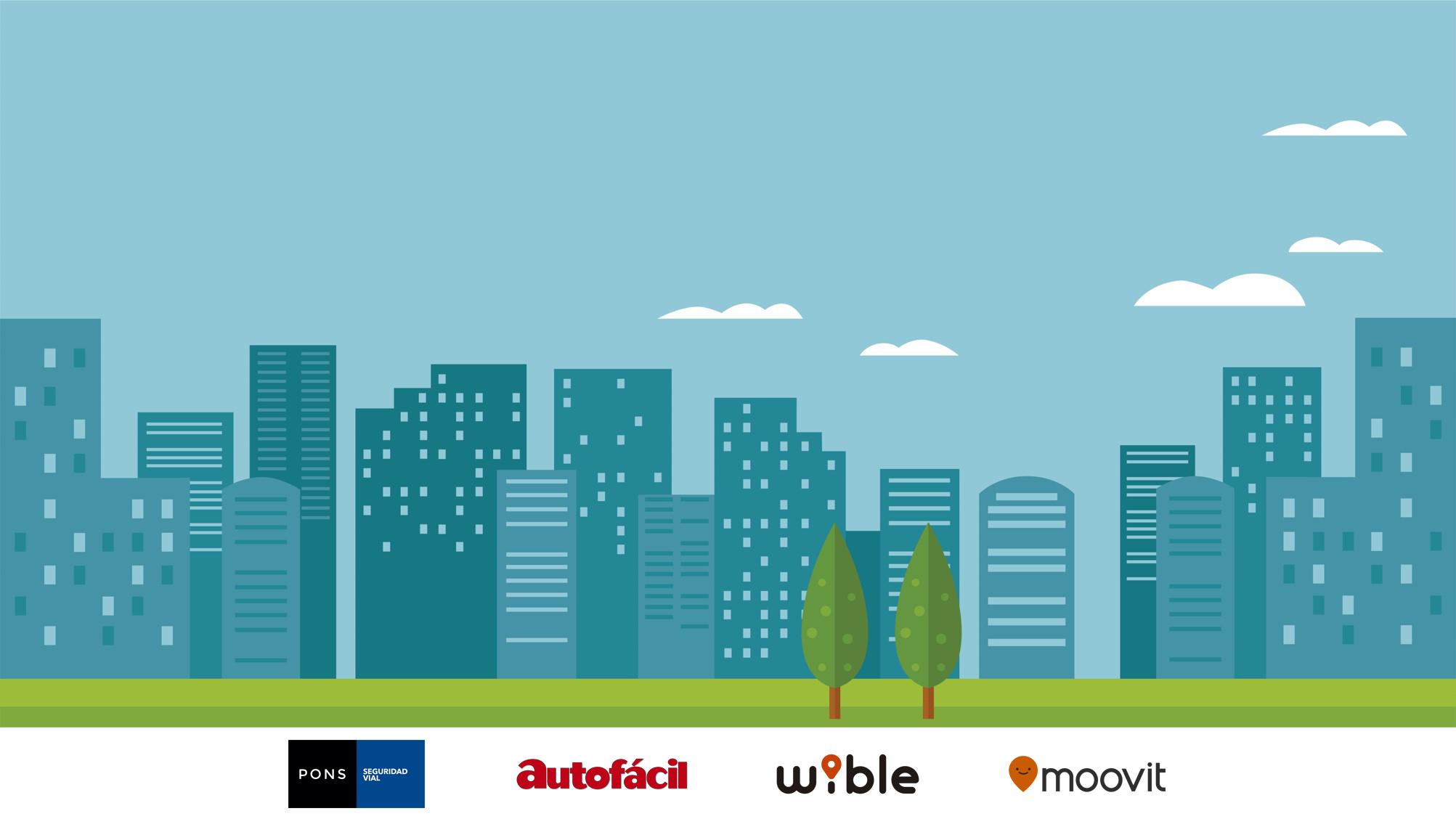 VII Estudio Españoles ante la nueva movilidad
8 de mayo 2019
Introducción
VII Estudio Españoles ante la nueva movilidad
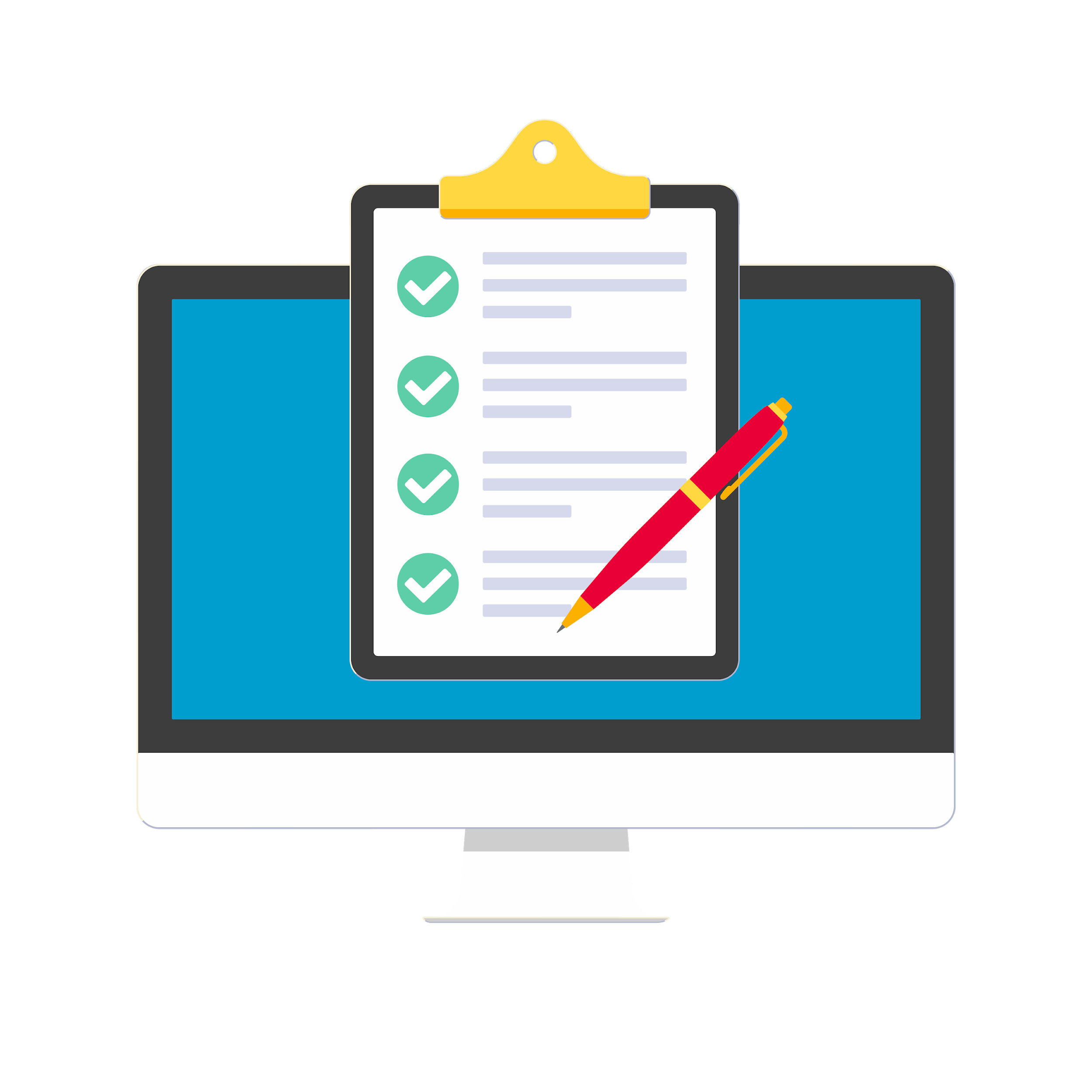 Encuesta de ámbito nacional
8.473 encuestados
Sexo: 
	60,71%     hombre
	39,29%     mujer
Permiso de conducir: 85,45%
Permiso B – 95,97%
Coche propio – 40,31%
Los españoles ante la decisión de adquirir un nuevo vehículo
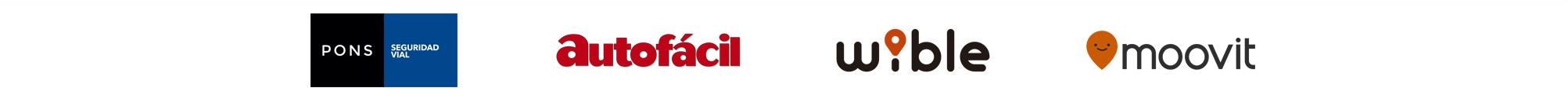 1. Intención de compra coche nuevo a 12 meses. Evolución
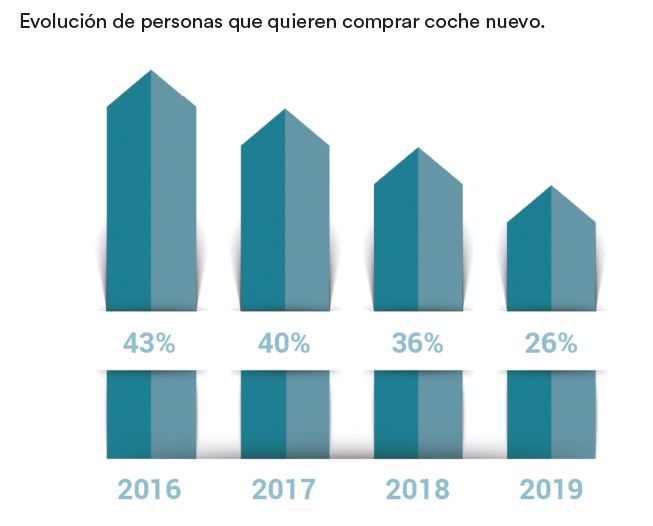 Caída sostenida: 
No es puntual, es una tendencia

Auge de alternativas a la propiedad como el Renting o el pago por uso

Incertidumbre por regulación y la desinformación

Despegue de la oferta de transportes alternativos

Vamos de la propiedad a la Movilidad como Servicio (MaaS)
2. Evolución intención de compra a 12 meses. Tipologías
En un año, la intención de adquirir vehículo vía renting pasa del 5% al 12%
El 38% afirmó no tenerlo decidido aún, se refuerza la sensación de incertidumbre. 
En 2018, solo un 16% manifesto no tenerlo decidido
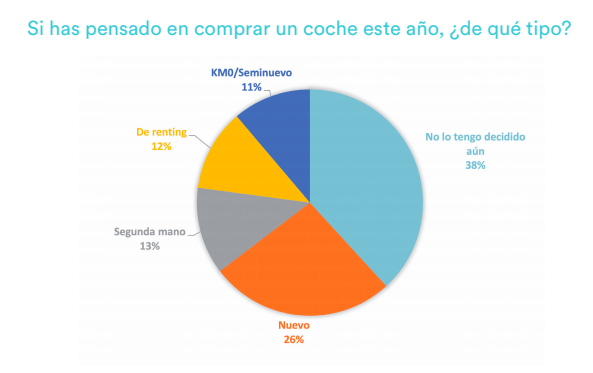 3. ¿Qué valoras más a la hora de comprar un coche?
2019
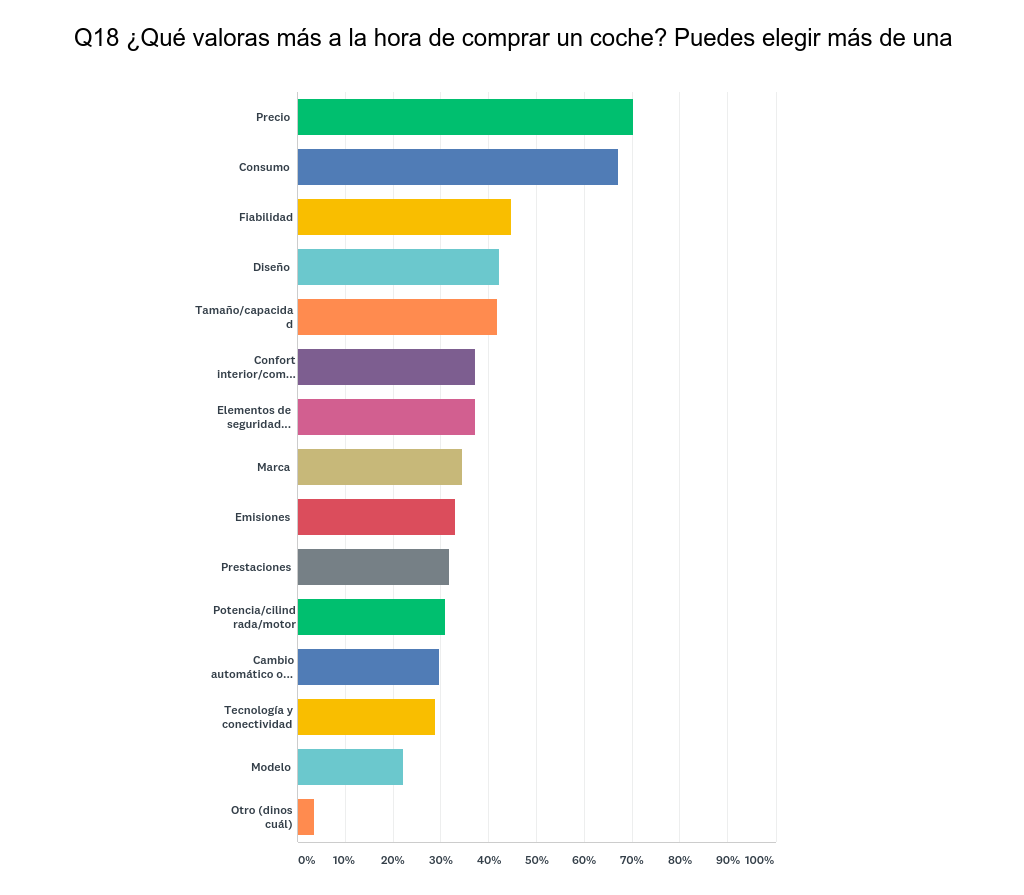 PRECIO


CONSUMO


SEGURIDAD
75%
62%
Importancia creciente del precio
	66% en 2017
	70% en 2018
	75% en 2019 
La Seguridad sube del 7º al 3º puesto en relevancia en un año
La Seguridad, segundo factor relevante para el tramo de +55 años
56%
2018
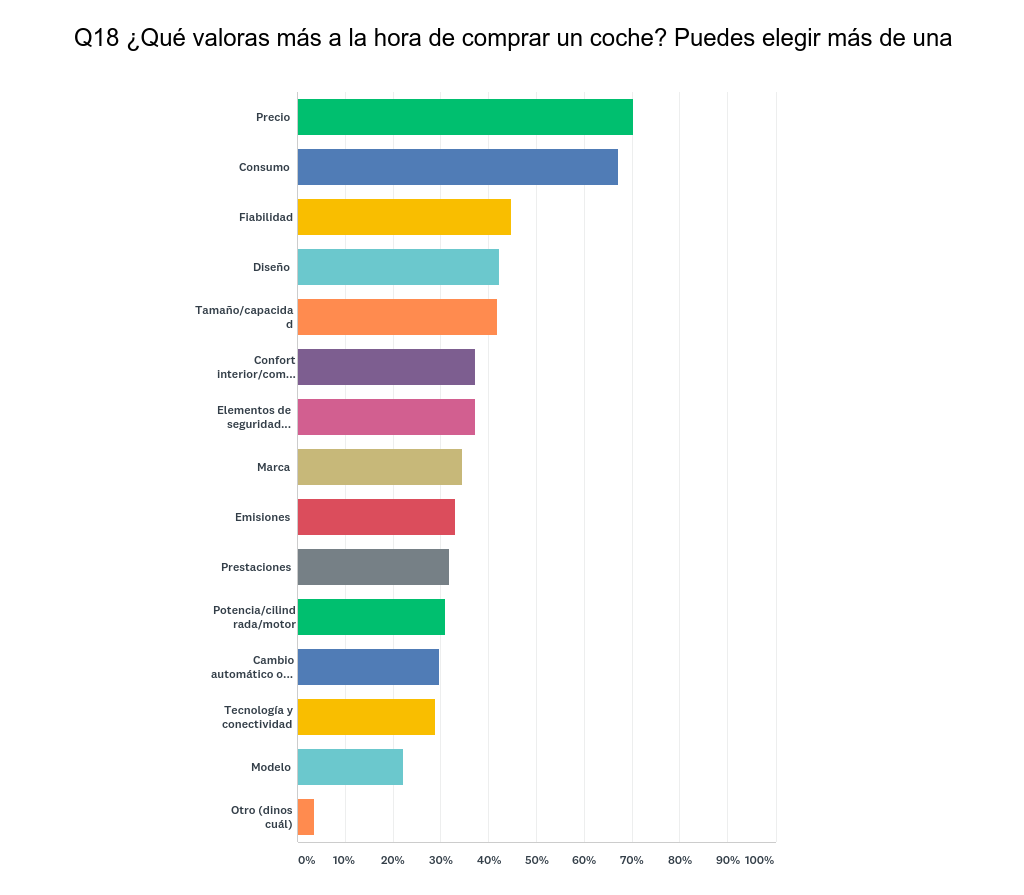 PRECIO


CONSUMO


FIABILIDAD

…..

SEGURIDAD (7º)
70%
67%
44%
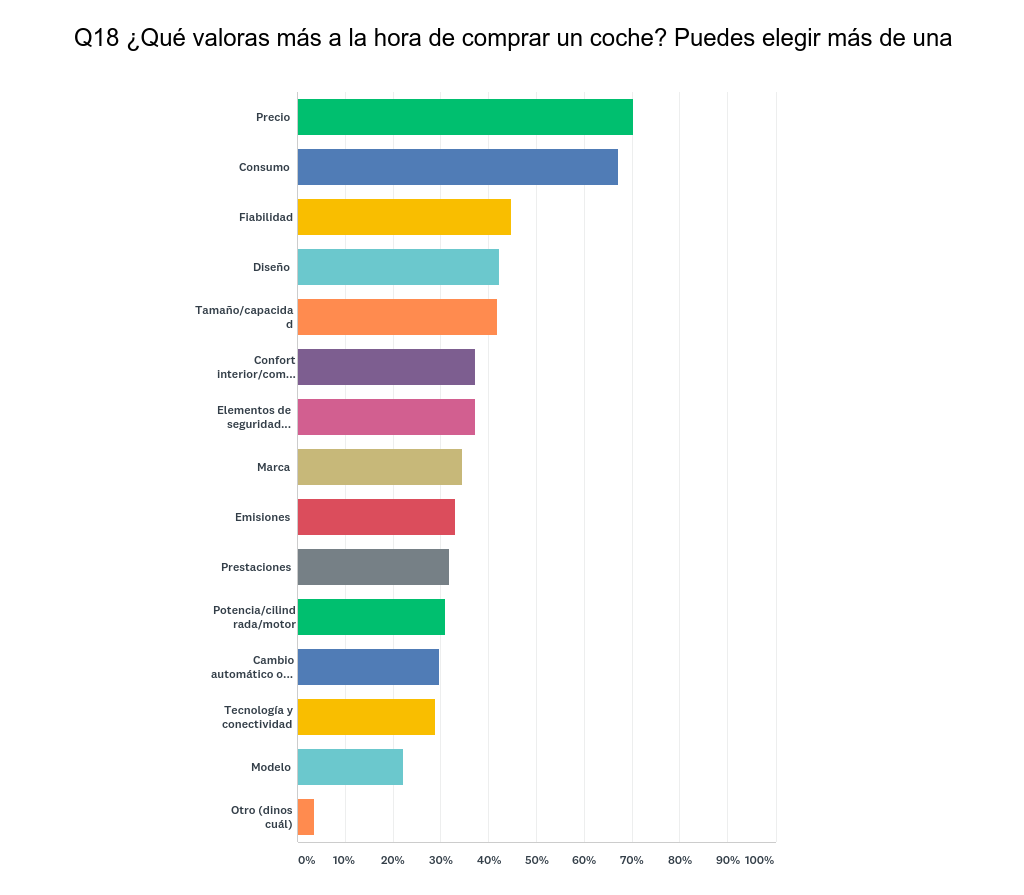 37,8%
4. ¿Seguimos considerando imprescindible ir al concesionario?
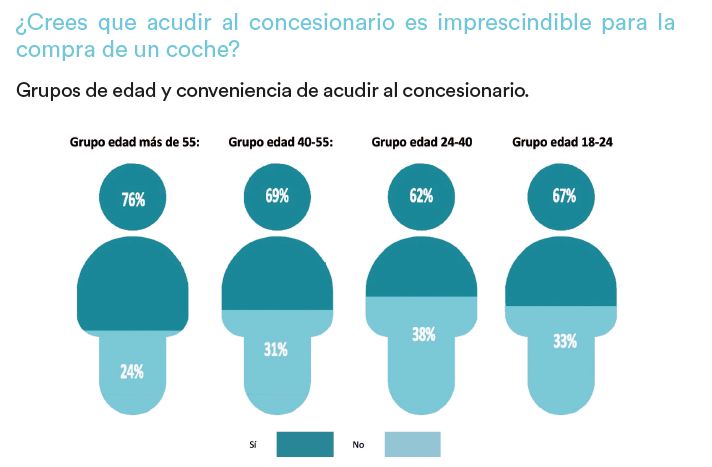 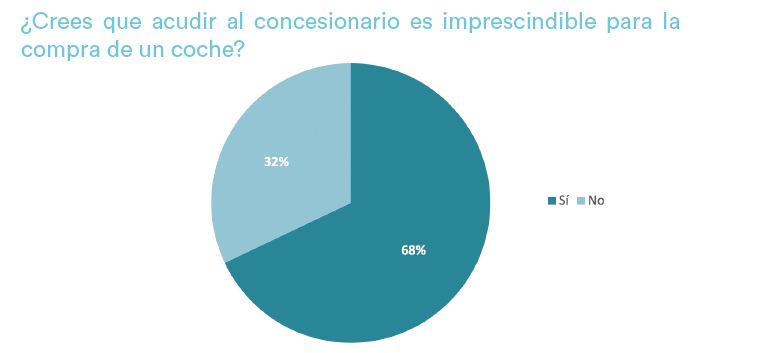 + 55 años 	40-55 años	24-40 años 	18-24 años
La visita al concesionario sigue siendo imprescindible (68%), pero los nuevos compradores apuntan una tendencia decreciente en su importancia (62%)
5. Compra de vehículo por Internet
Uno de cada cuatro españoles entre 40 y 55 años (23%), dispuesto a comprar su vehículo por internet. 
Los jóvenes, los menos proclives a comprar un coche sin probarlo ni verlo, con un 13%, (18-24 años)
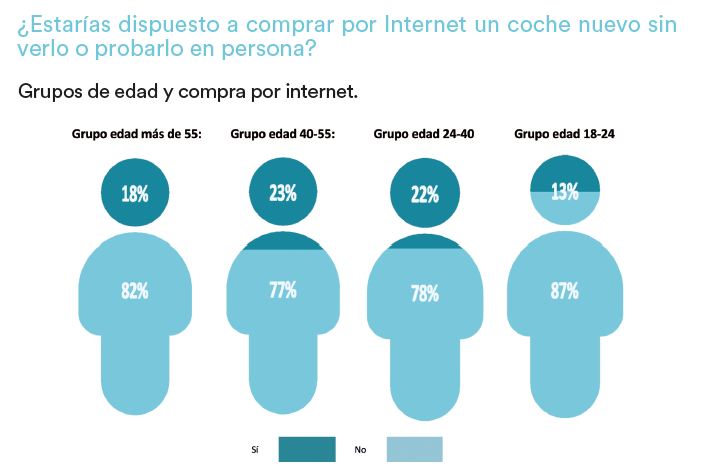 + 55 años 	40-55 años	24-40 años 	18-24 años
6. Utilización servicios carsharing
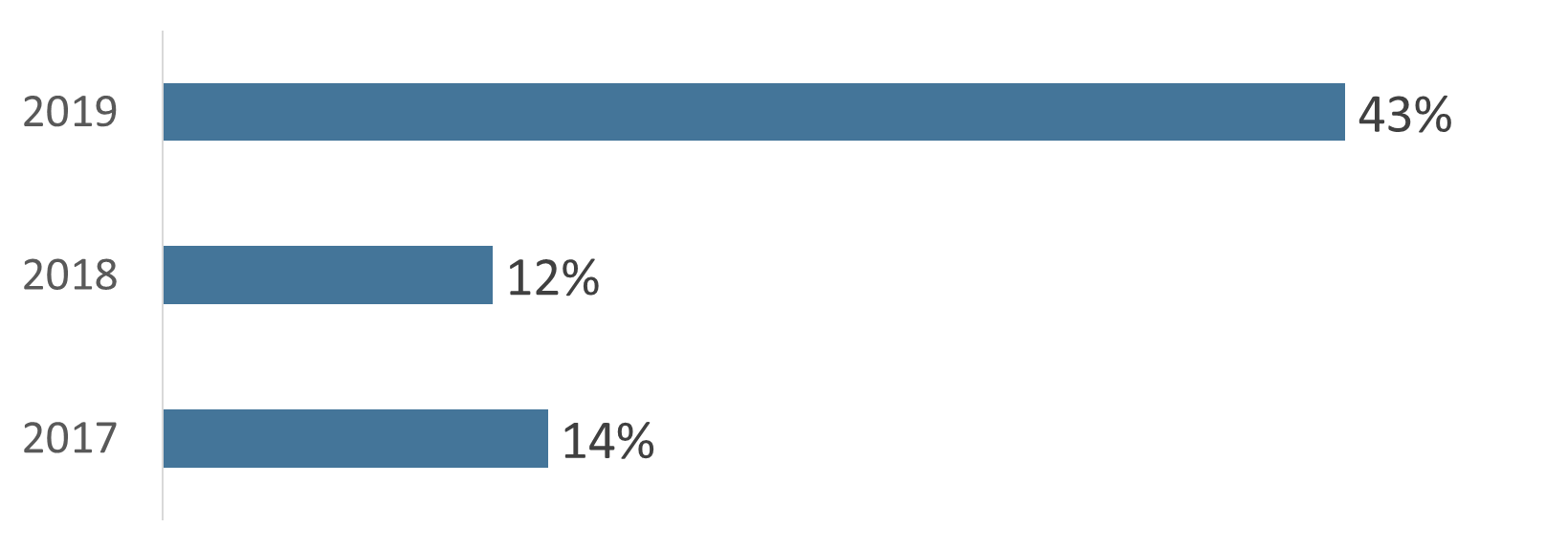 La tasa de uso de los servicios de carsharing prácticamente se triplica este año en comparación con los anteriores. Destaca el 19% de uso por españoles residentes en ciudades de hasta 1 millón de habitantes.
7. La bicicleta y el patinete… ¿opciones de nueva movilidad?
¿Te has planteado la compra de una bici o de un patinete eléctrico?
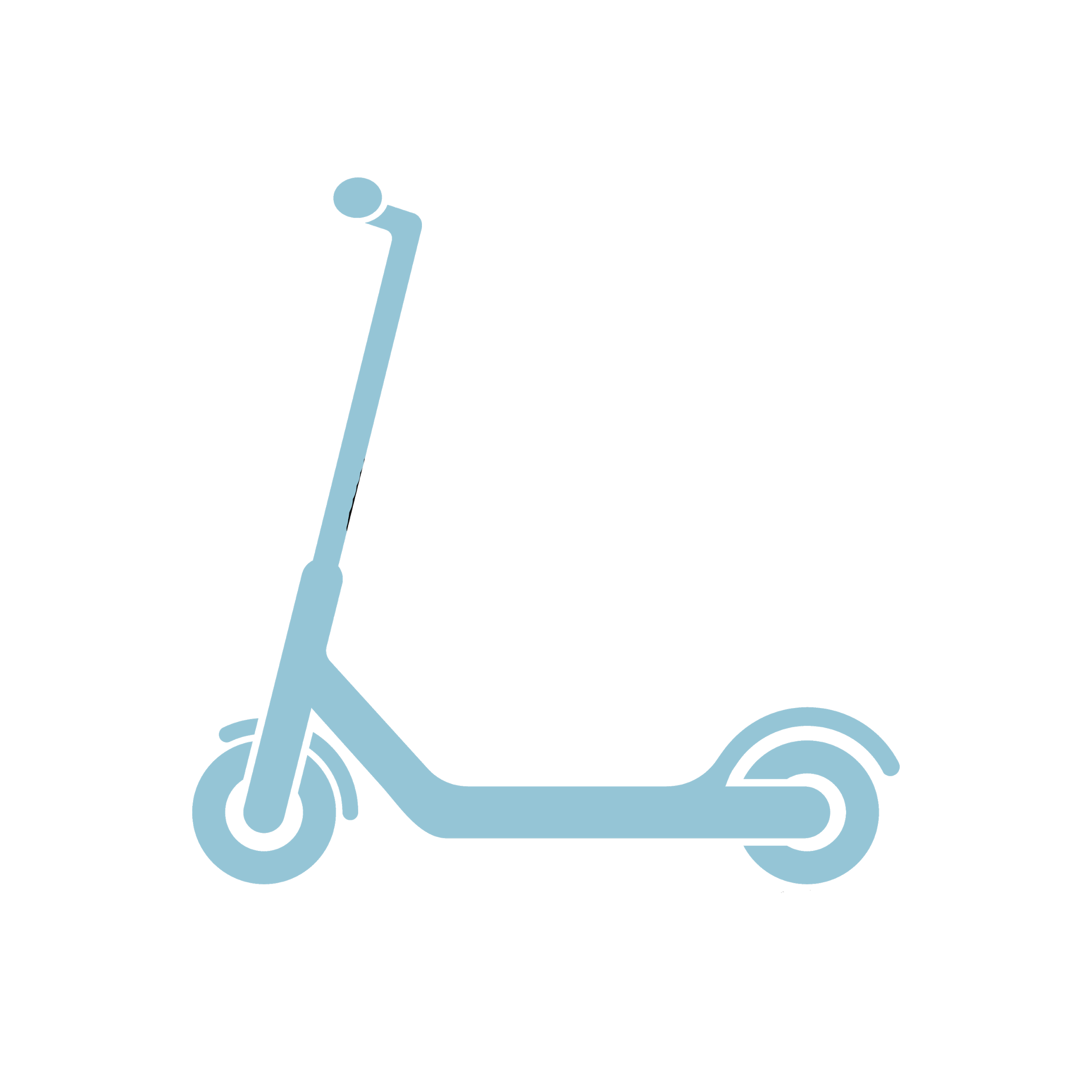 ¿Consideras que son una buena alternativa de transporte?
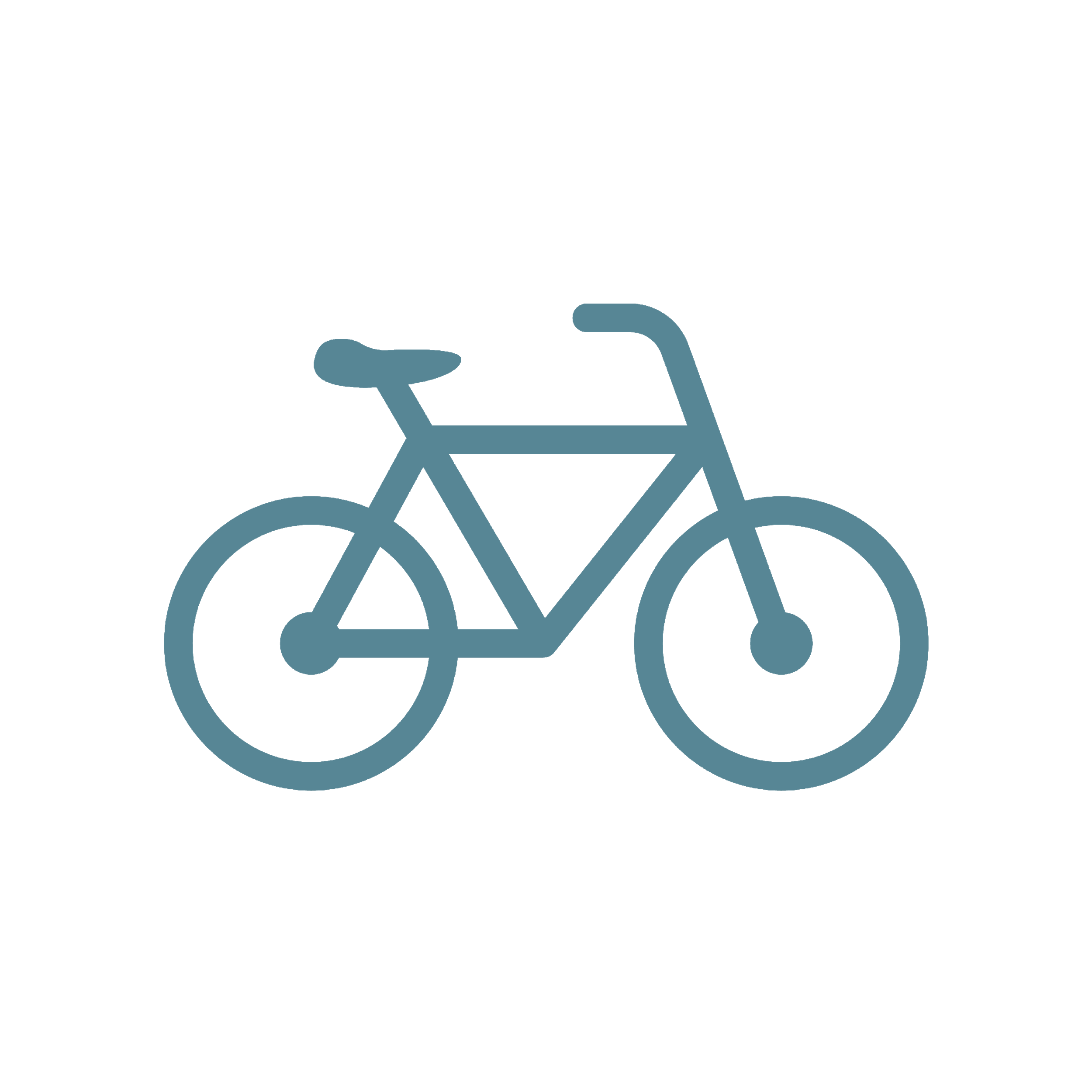 8. Los vehículos de dos ruedas, relevantes en la movilidad urbana
Si has pensado en comprar una moto ¿de qué tipo?
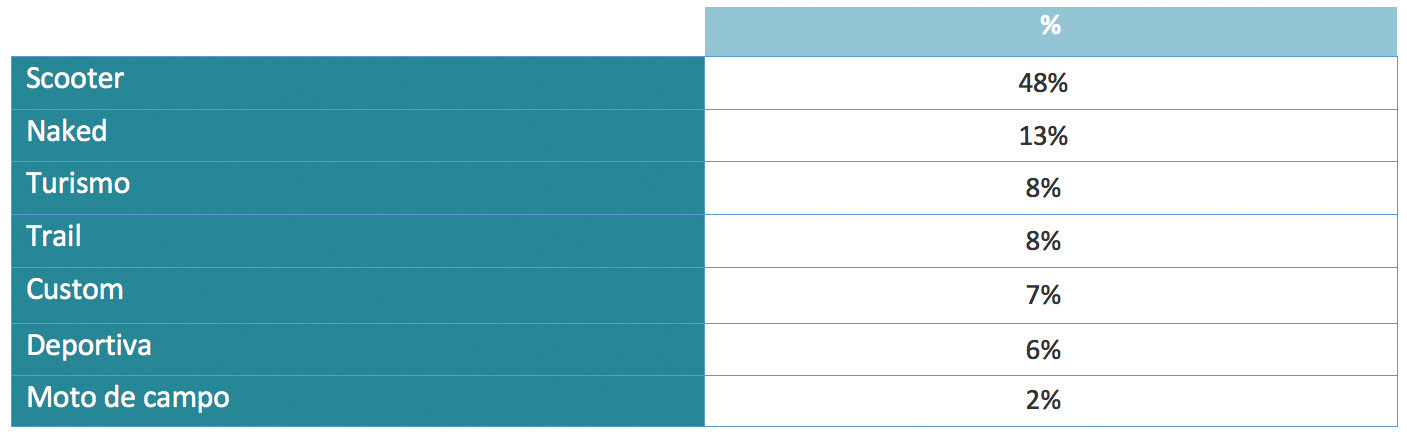 Las motos de tipo scooter se presentan como una alternativa al uso del coche en el espacio urbano. 
Según datos de ANESDOR, el mercado de la moto ha registrado un alza del 10,8% interanual con un total de 16.479 matriculaciones en abril.
Los españoles y la conciencia medioambiental a la hora de adquirir un vehículo
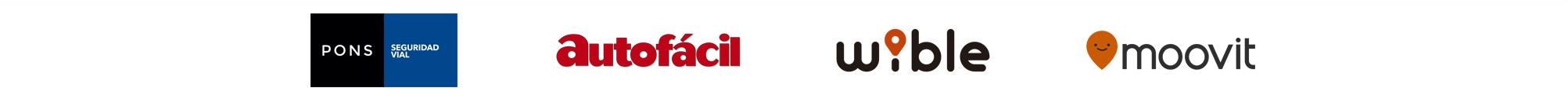 9. Condicionamiento de las medidas anticontaminación a la hora de comprar coche
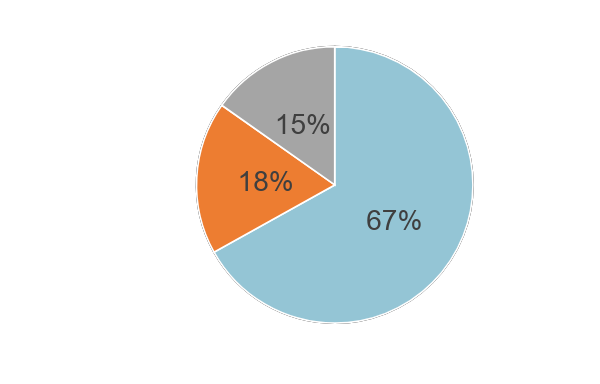 BARCELONA
      73%
MADRID
      76%
Las medidas políticas anticontaminación influyen en el crecimiento de la incertidumbre presente en la hora de la compra. 
Esta situación es especialmente relevante en las grandes ciudades.
*La encuesta se realiza antes a las puntualizaciones del Ayuntamiento*

Las motos de combustión tienen prohibición de entrada hasta las 22:00h. Una vez han entrado antes de esa hora a MC, pueden salir después de las 22:00h
10. ¿Cómo te condicionan esas medidas?
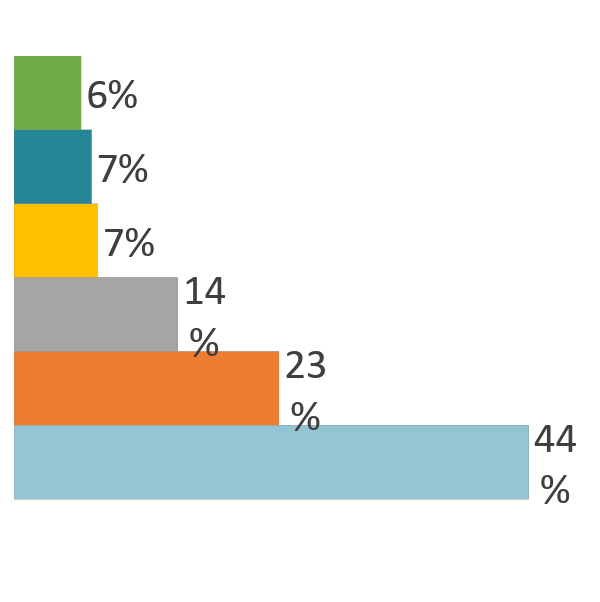 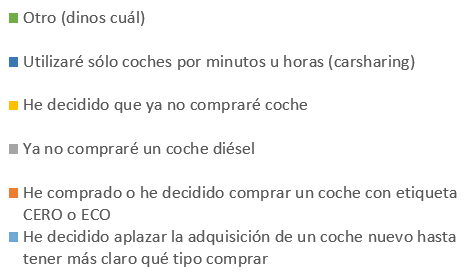 A causa de la incertidumbre causada por políticas y restricciones medioambientales, cambio tecnológico hacia lo eléctrico y el auge de alternativas de nueva movilidad
11. ¿Comprarías un coche más respetuoso medio ambiente?
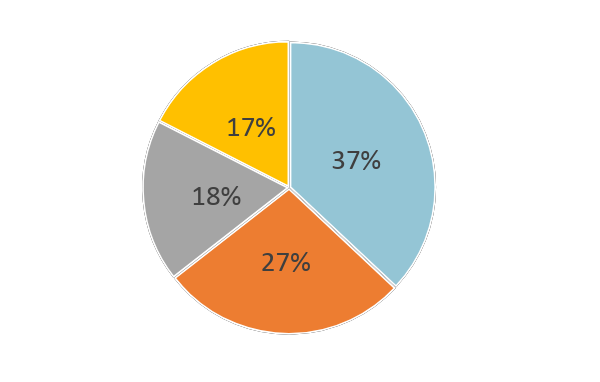 La mayoría (54%) ya quiere un coche más respetuoso con el medio ambiente:

Un 37 % por conciencia medioambiental 
El 17% por conseguir la etiqueta cero/eco
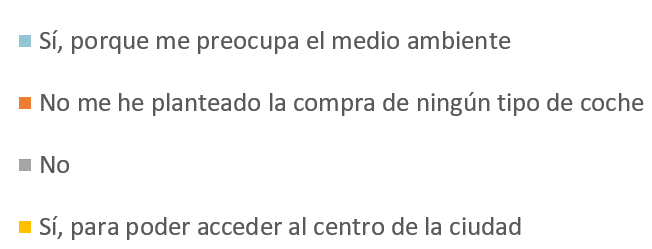 12. Compra vehículo – Etiquetas - Preferencias
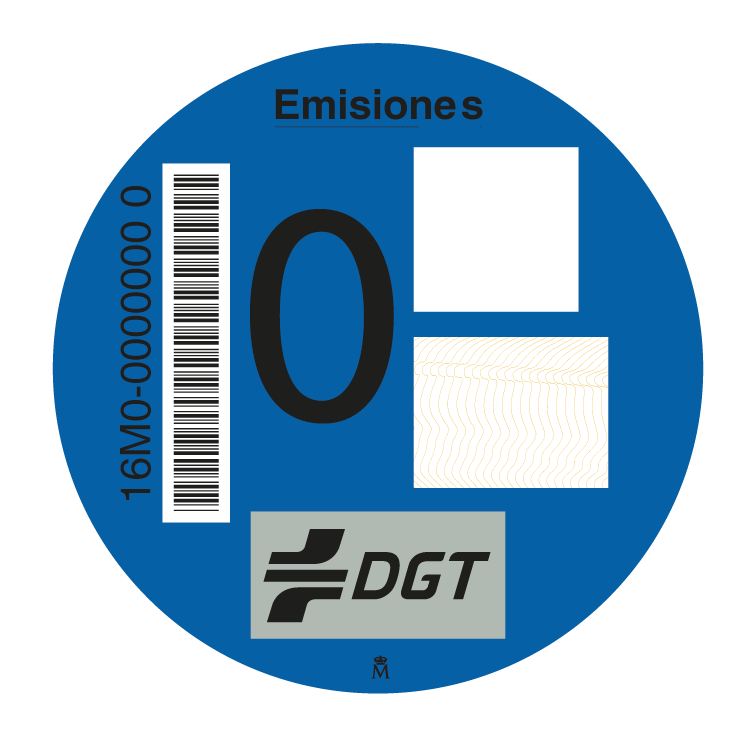 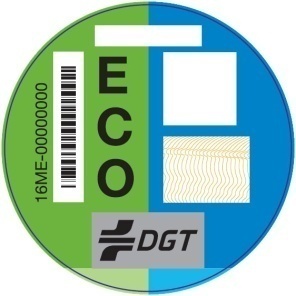 13. ¿Por qué no se compran coches ecológicos?
14. Ranking de marcas en sostenibilidad
Toyota, con su gama híbrida, es reflejo de marca medioambientalmente sostenible. Líder en reputación desde el primer Estudio (2016).

8 de las 10 marcas ofrecen coches CERO

Toyota y Lexus, que aún no ofrecen coches eléctricos, se mantienen en el podium
Los españoles ante las medidas contra la contaminación. El futuro del diésel
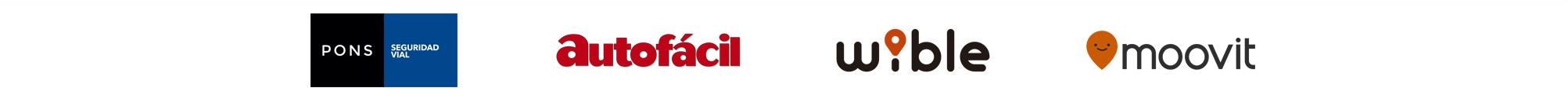 15. Percepción medidas anticontaminación
Medidas más populares (% mayoritario a favor)
16. Percepción medidas anticontaminación
Medidas menos populares (% mayoritario en contra)
*La encuesta se realiza antes a las puntualizaciones del Ayuntamiento*

Las motos de combustión tienen prohibición de entrada hasta las 22:00h. Una vez han entrado antes de esa hora a MC, pueden salir después de las 22:00h
17. ¿Cuál crees que es el futuro de los coches diésel?
Todos los encuestados
De 18 a 24 años
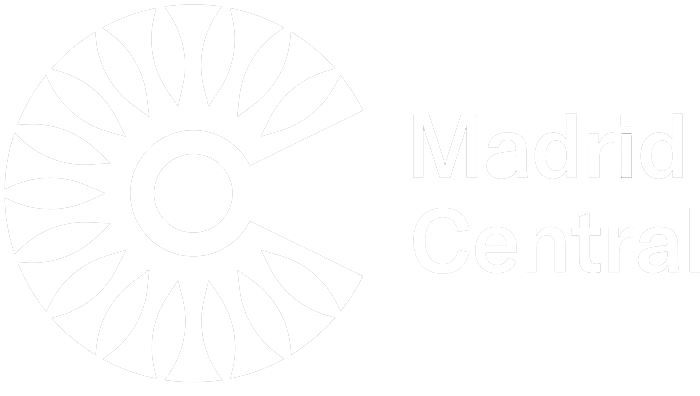 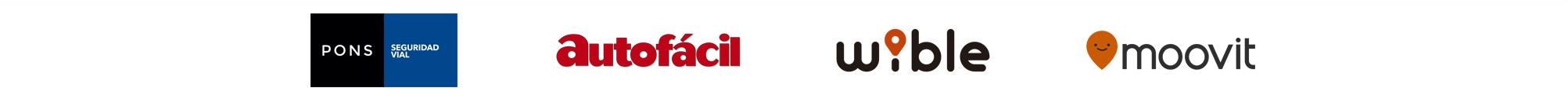 18. Contaminación y calidad del aire
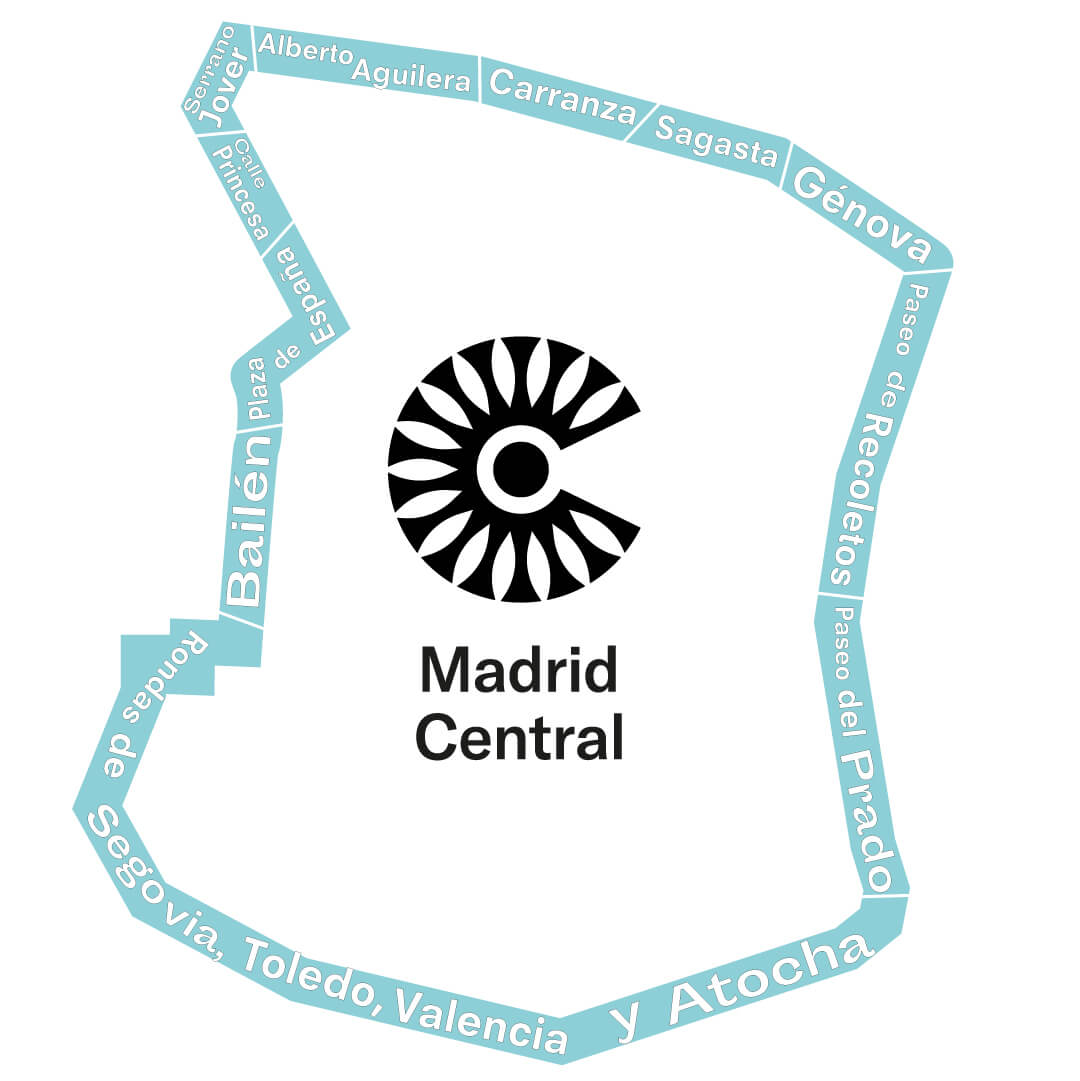 El 55% de los encuestados cree que 
es urgente abordar el problema de la contaminación de los vehículos
El 64% de los encuestados creen que todos los agentes (ciudadanos, fabricantes y administraciones) son los responsables de solucionar el problema
El 59% de los encuestados madrileños apoya Madrid Central
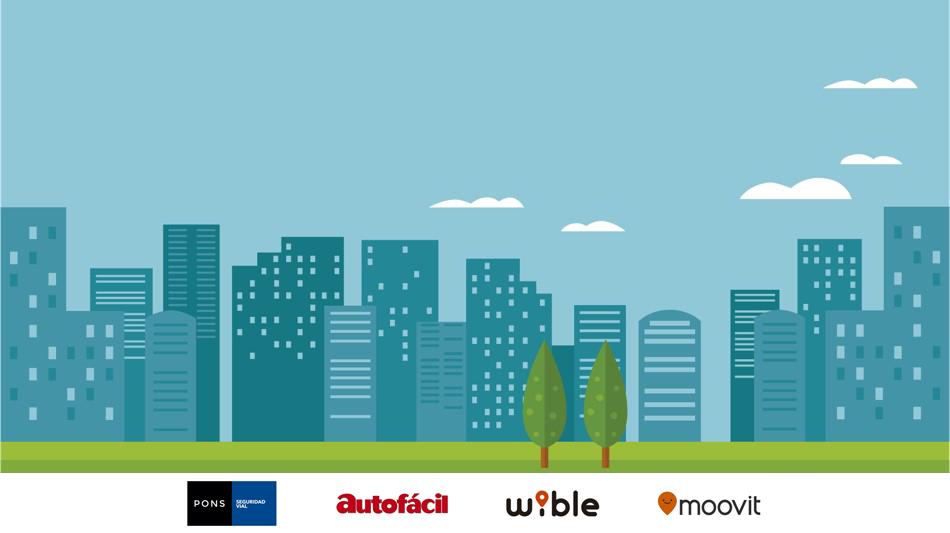 ¡MUCHAS GRACIAS!
Mesa redonda
Españoles ante la nueva movilidad
Javier Arús (moderador)
Director Autofácil
José Portilla
Director General SERNAUTO

Javier Martínez Ríos
CEO WiBLE 

Enrique Centeno
Responsable Relaciones Institucionales y Vehículo de Hidrógeno TOYOTA España
Román Martín
Director Relaciones Institucionales SIGNUS

Marta Seoane
Responsable Área Técnica Fundación CONAMA

Francisco Laverón
Responsible Prospectiva Energética IBERDROLA